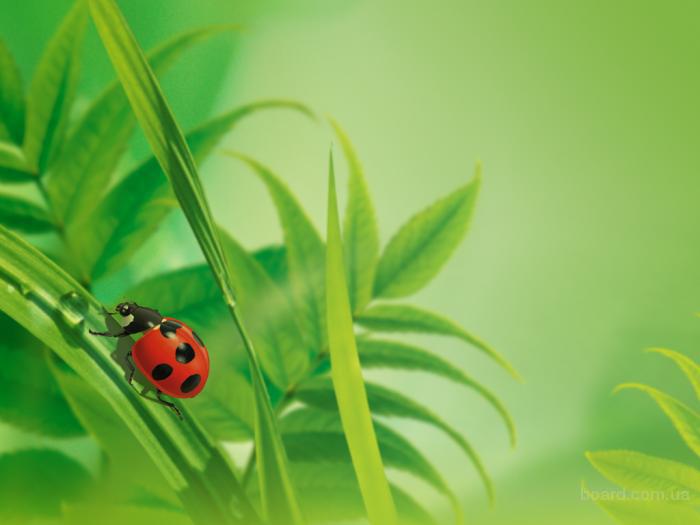 МБДОУ «Ишлейский детский сад «Буратино» Чебоксарского района Чувашской Республики
1В отечественной педагогике дошкольное воспитание является важным этапом, определяющим всё дальнейшее развитие ребенка. Период раннего и младшего дошкольного возраста
Сенсорное воспитание 
детей младшего дошкольного возраста посредством дидактических игр.
Подготовила: воспитатель 1 категории
                           Покровская В. И.
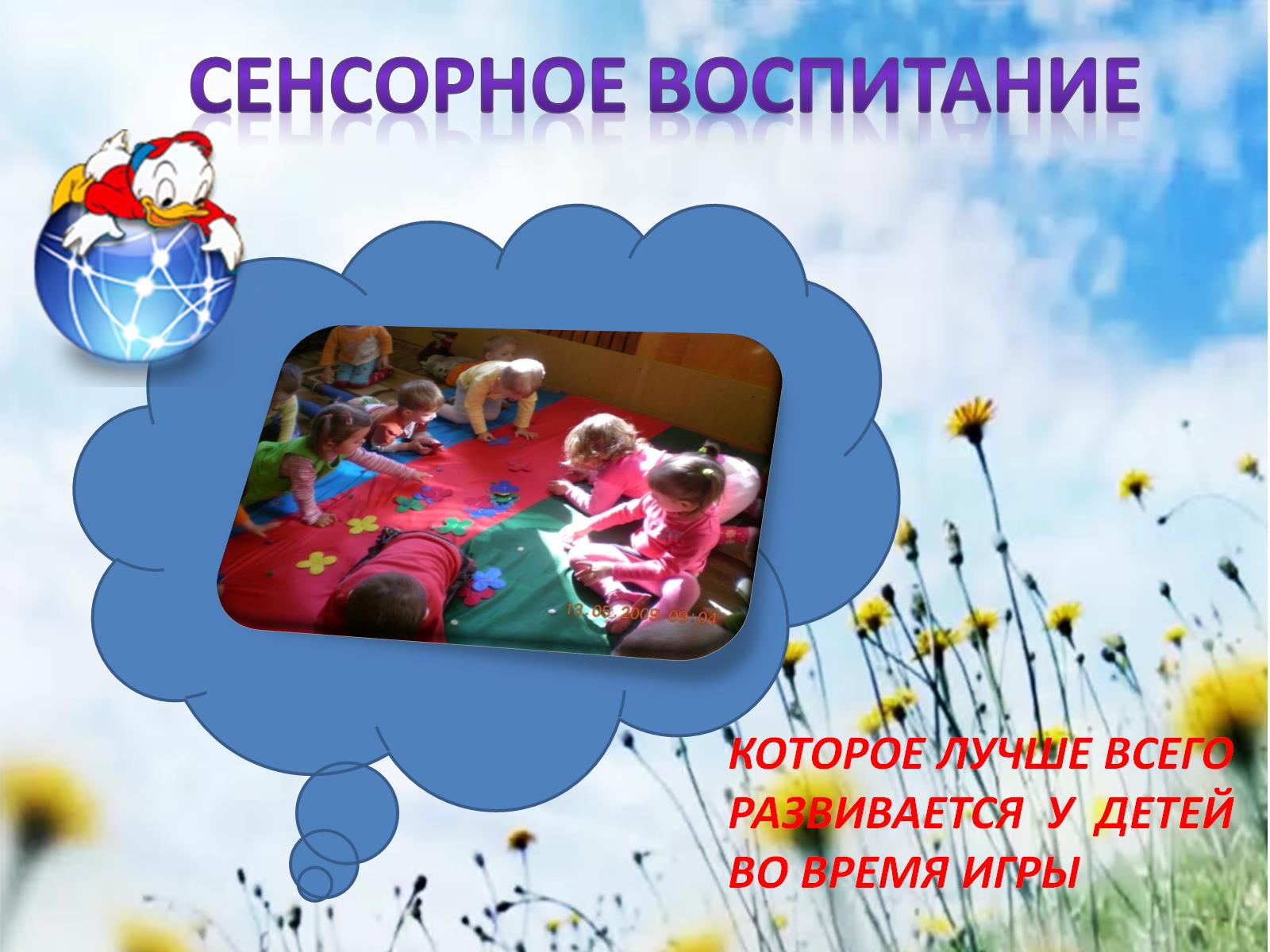 С восприятия предметов и явлений окружающего мира начинается познание.
      Таким образом, сенсорное развитие ребенка, с одной стороны, имеет самостоятельное значение, так как оно обеспечивает получение отчетливых представлений об окружающем мире,
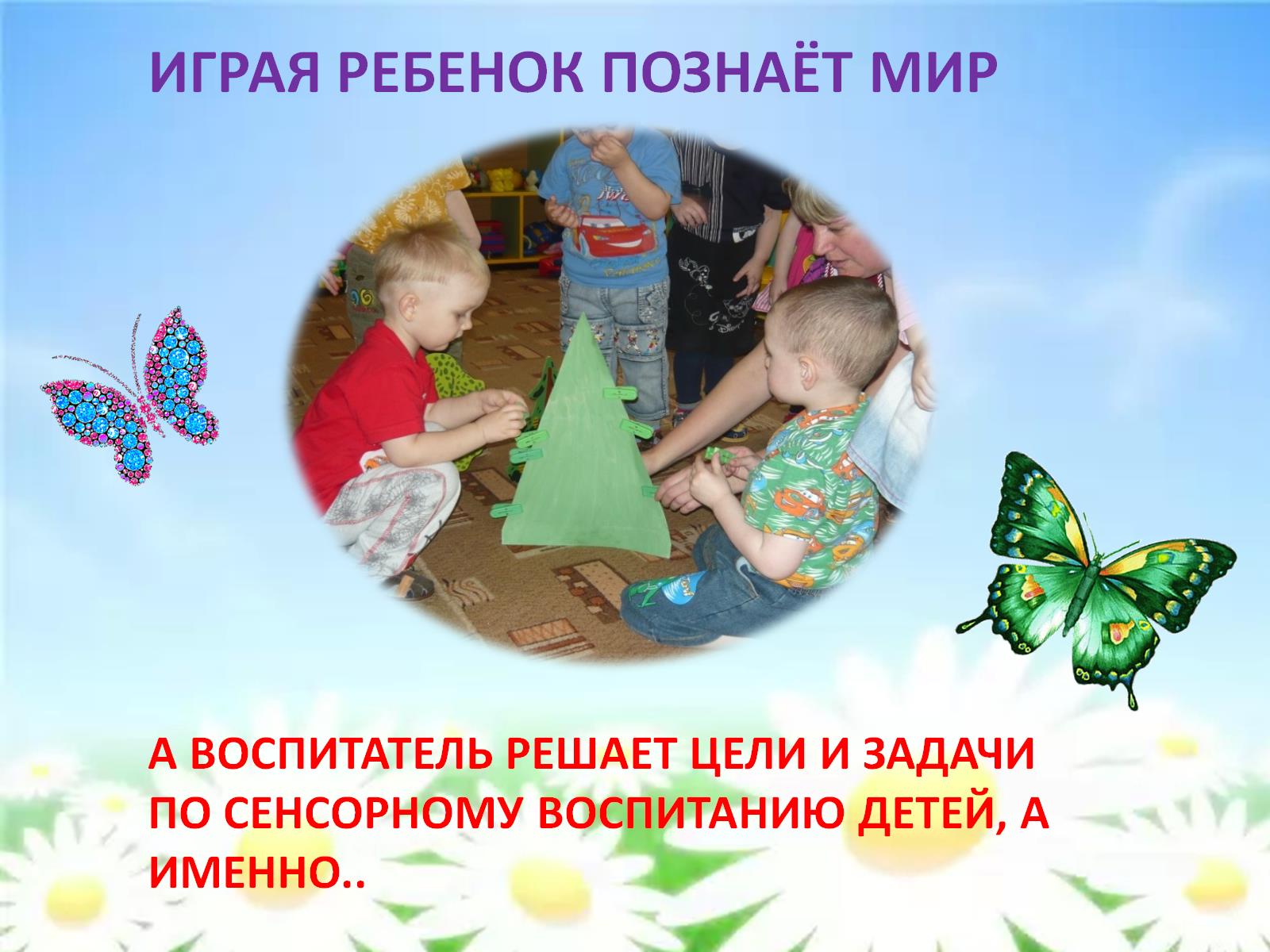 Формирование  перцептивных действий    
Формирование представления о сенсорных эталонах
Формирование  умения самостоятельно  применять системы перцептивных действий и  системы эталонов в практической и познавательной деятельности
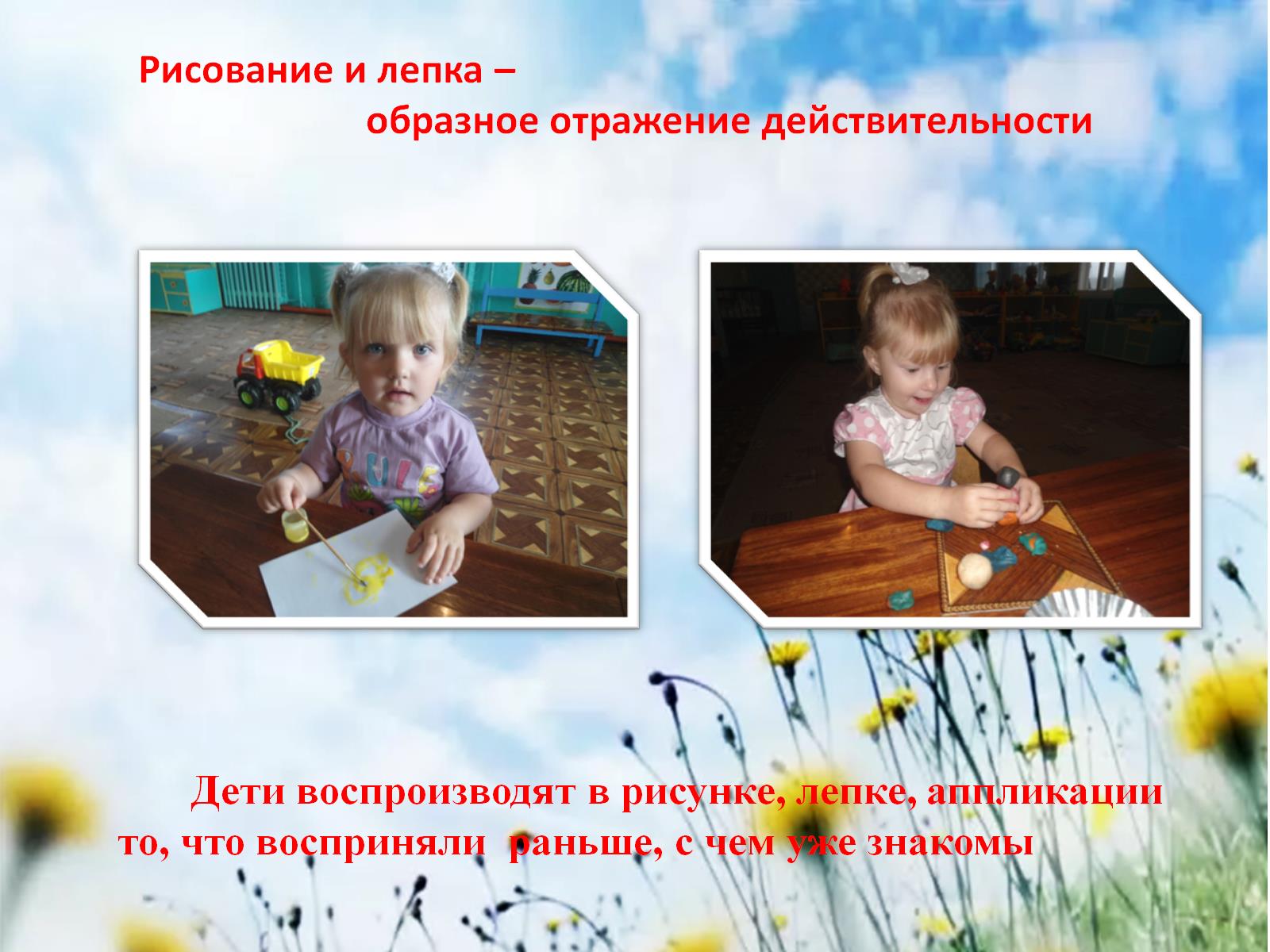 Эталонами формы являются геометрические фигуры( квадрат, круг, прямоугольник,  треугольник , овал. Эталонами величины –большой, средний, маленький
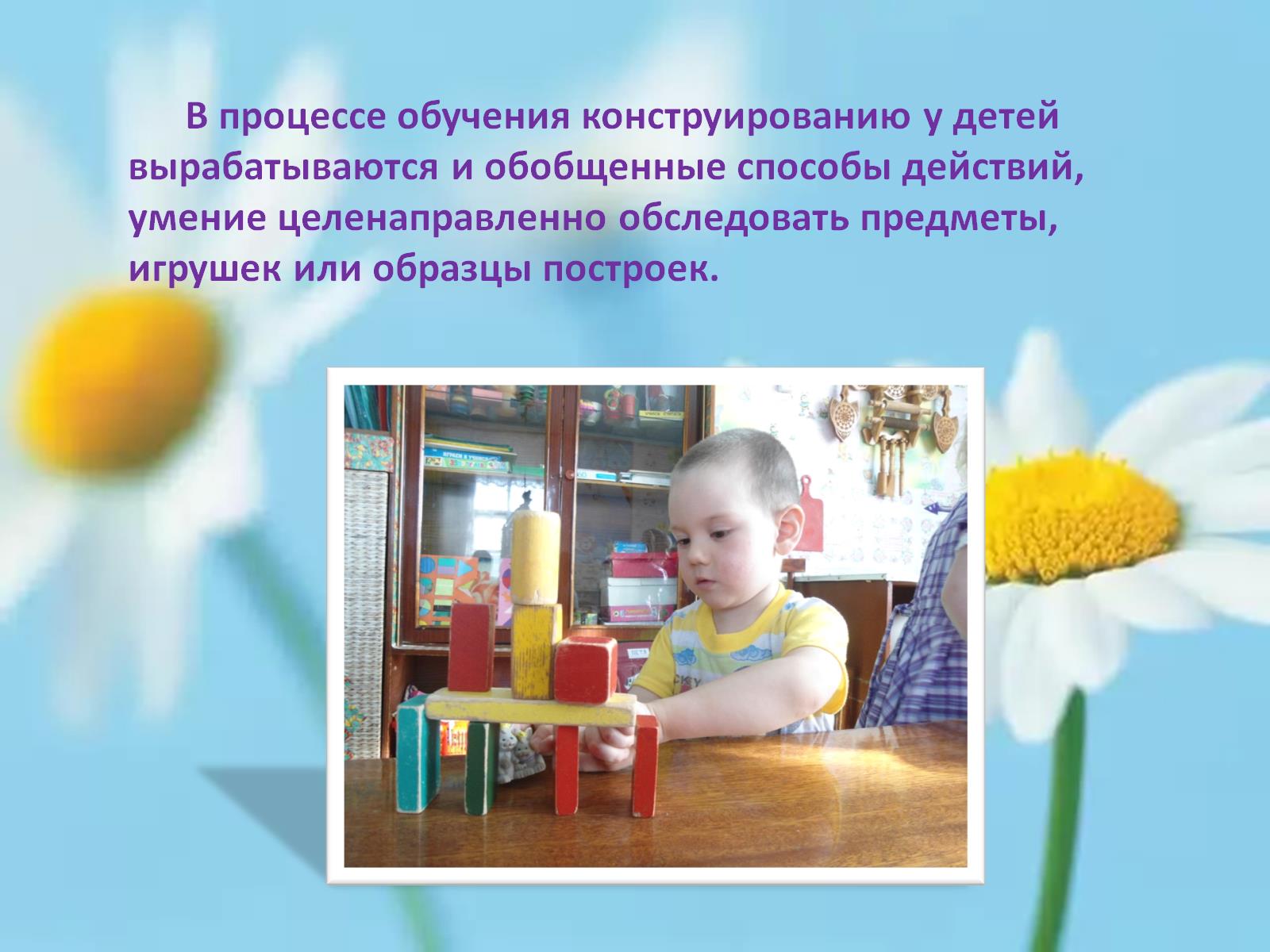 Усвоение сенсорных эталонов- длительный и сложный процесс, не ограничивающийся рамками дошкольного детства. В каждом возрасте перед сенсорным воспитанием  стоят свои задачи.
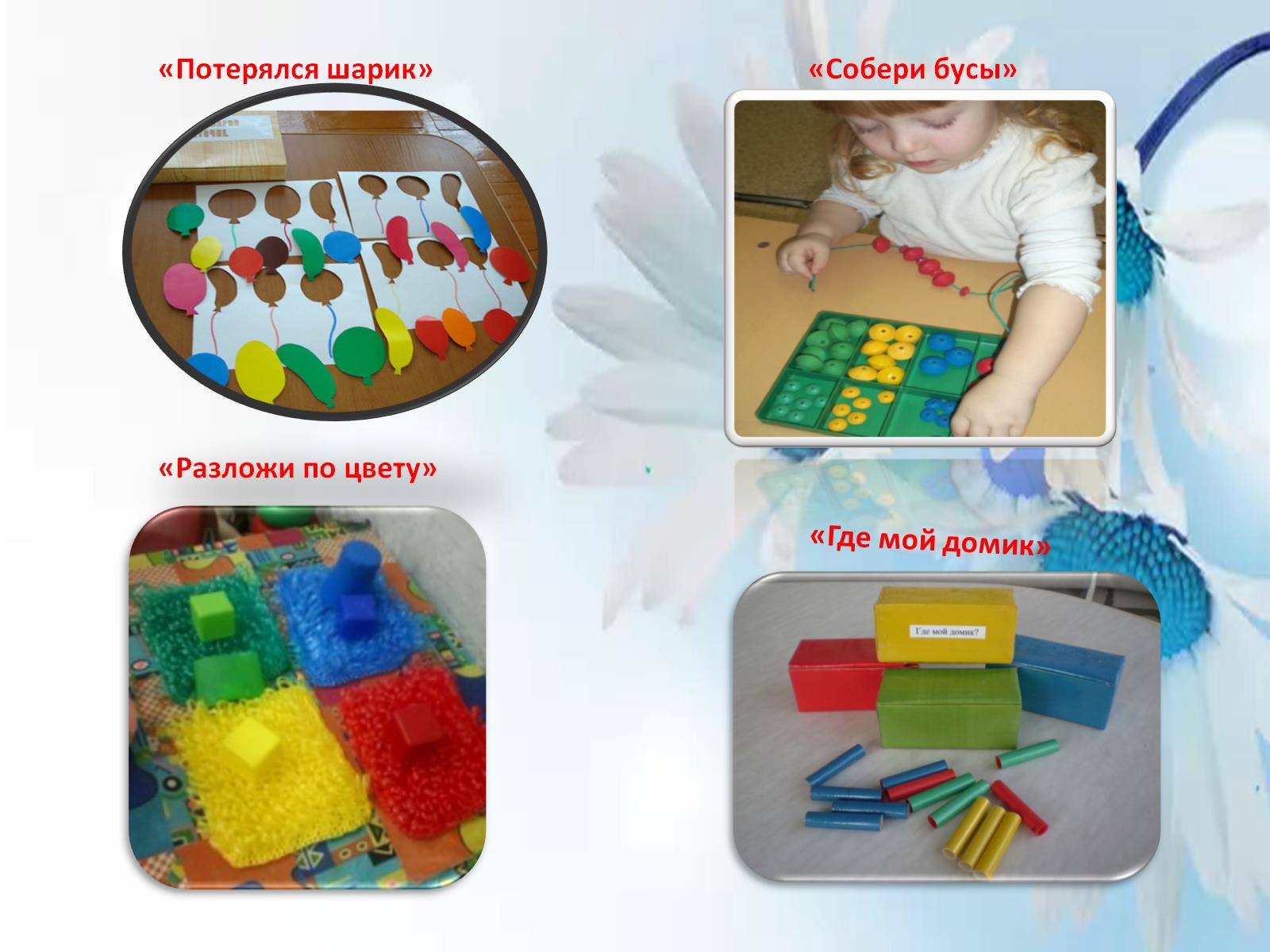 Для развития у ребят памяти,  внимания, мышления предлагала такие дидактические игры как «Потерялся шарик» , «Собери бусы» , «Разложи по цвету» и др.    Дидактический материал  вызывал у ребят интерес и желание действовать. Малыши обменивались предметами, сравнивали их, делали умозаключения
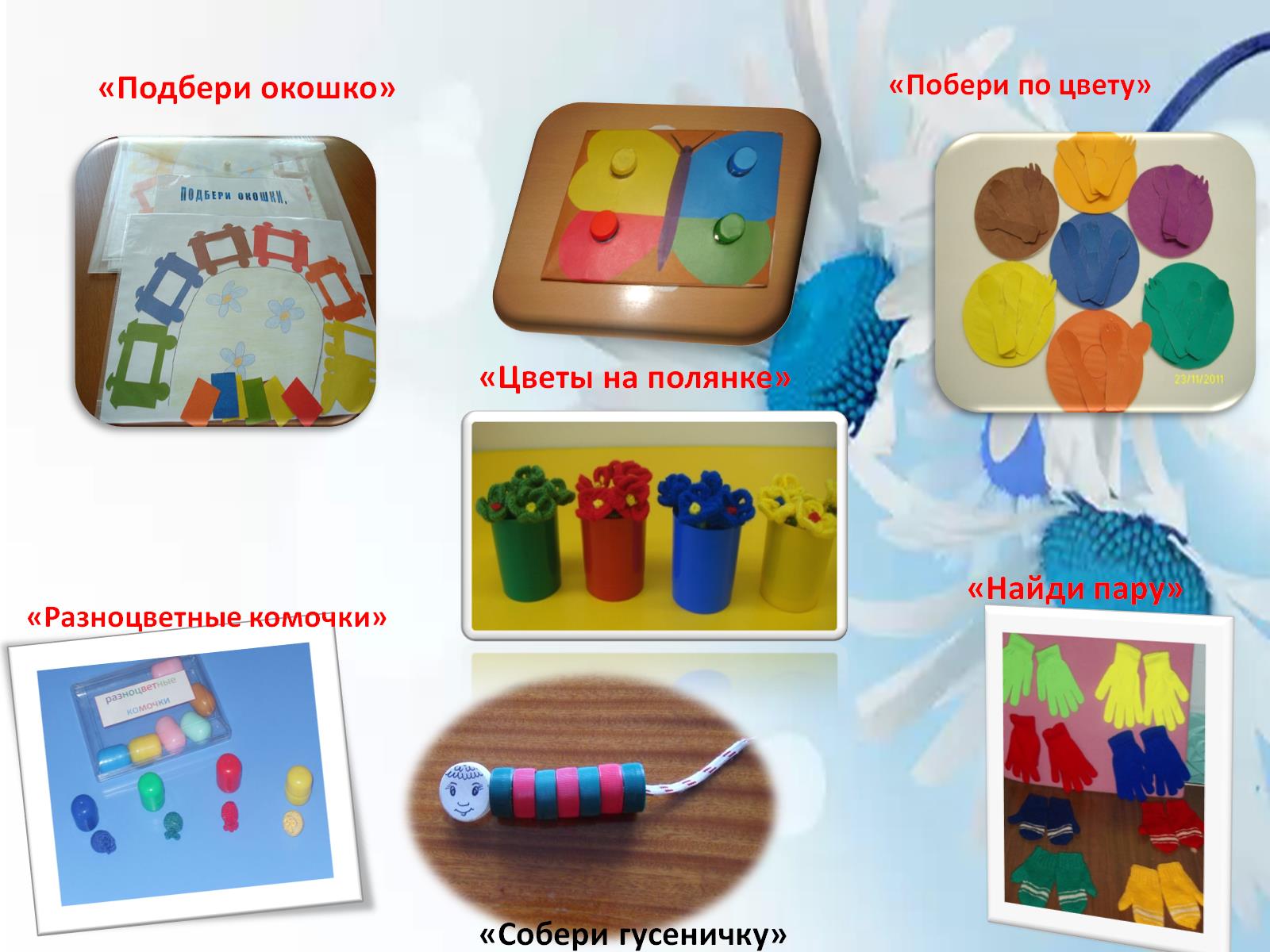 Я постоянно разнообразила дидактический материал  отдавая предпочтения  не приобретению готовых игр, а  играм сделанных своими руками.  Но всё же часть детей оставалась равнодушной , поэтому пришлось использовать игры сюжетного содержания «Спрячь мишку», «Наряди солнышко»- цель которых научить ребят обобщать предметы по сюжету и цвету. 
     Работа  по восприятию цвета ,величины и формы проводились с учетом индивидуальных особенностей малышей.  Ребятам, хорошо усвоившим программу, задания усложнялись, а малышам,  трудно усвоившим материал предлагались задания в облегченном варианте.
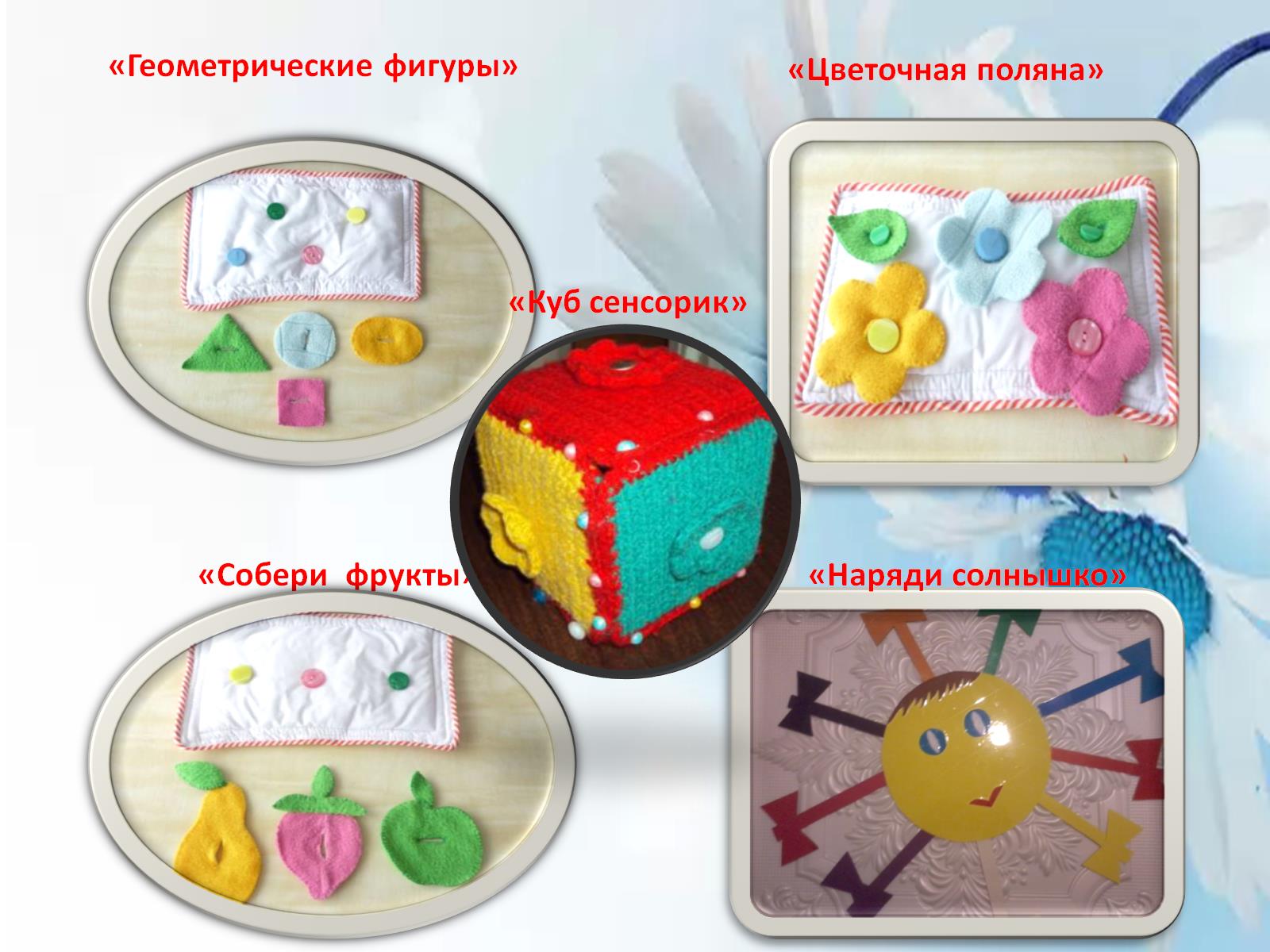 Также проводилась  работа и с родителями Для выявления интересов и знаний родителей воспитанников по вопросам сенсорного развития была разработана анкета которая позволила сделать следующие выводы:
-  большинство родителей имеет поверхностное представление о сенсорном воспитании и не могут оценить уровень сенсорного развития своего ребёнка;
- практически все родители заинтересованы в получении квалифицированной помощи по данному вопросу.
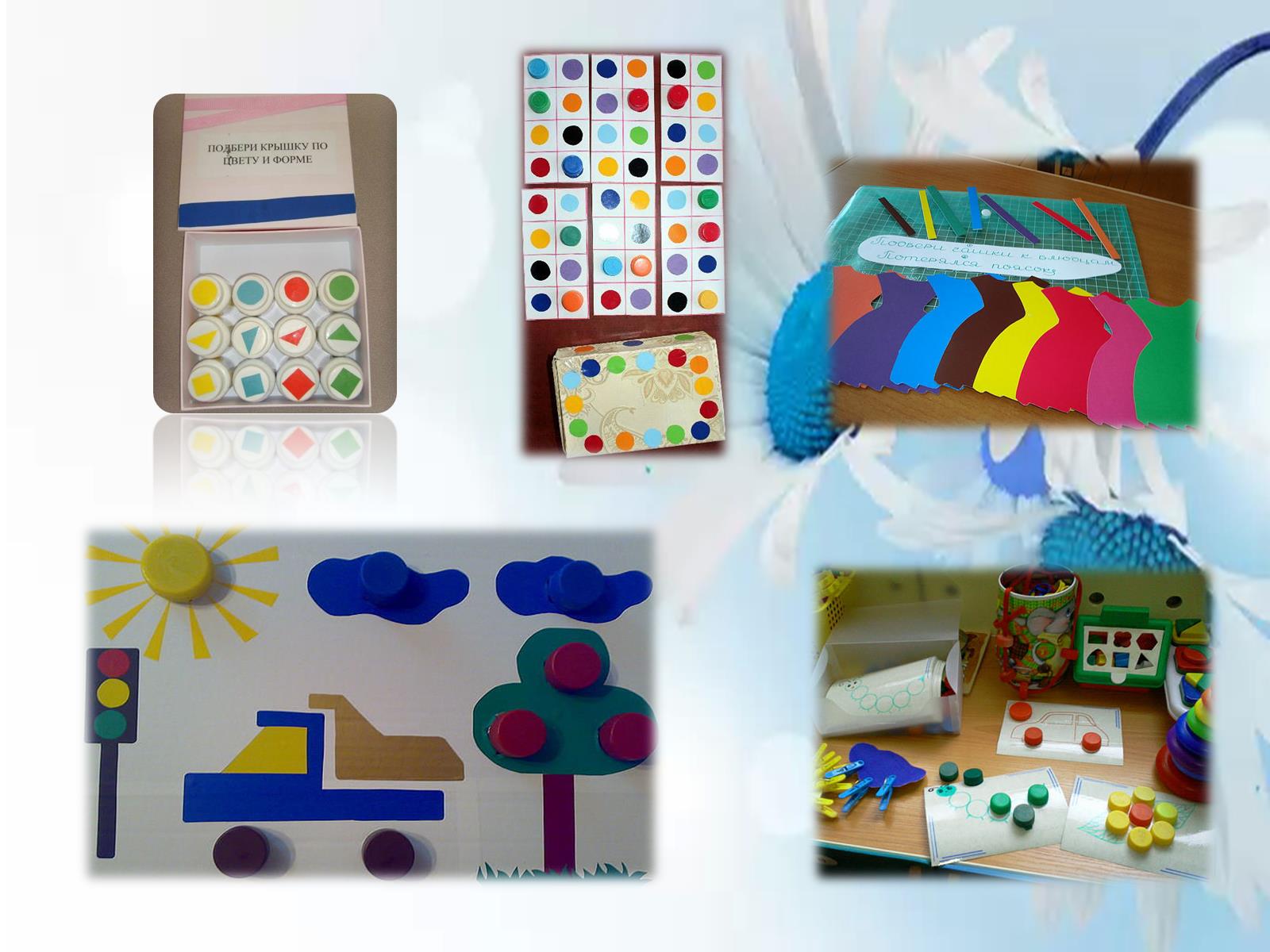 Таким образом, были проведены и оформлены  консультации, где  родители были ознакомлены  о содержании работы по ознакомлению малыша с цветом, формой, величиной, а также о том, какая работа должна проводиться в семье для закрепления навыков. Так, совместная и систематическая работа  оказала положительное влияние на развитие сенсорных способностей малышей нашей группы.
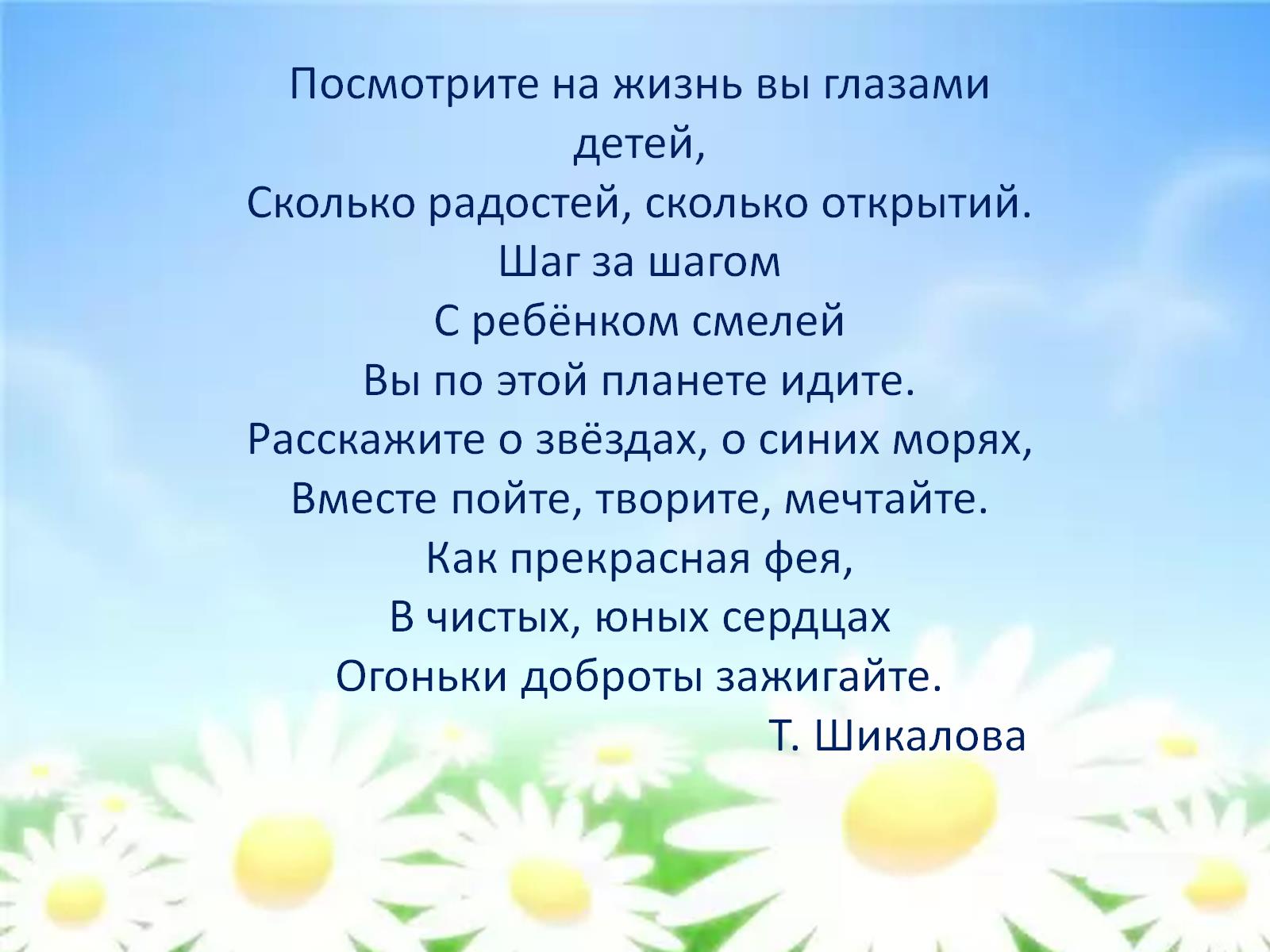 И еще, я хочу сказать Очень важно помнить, что занятия должны  создавать у детей хорошее настроение, вызывать радость, т.е ребенок радуется тому, что узнал что то новое, радуется своему достижению, умению произнести слово, что –то сделать, радуется первым совместным с другими детьми действиям и переживаниям. Эта радость является залогом успешного развития детей на ступени раннего детства, и имеет большое значение для дальнейшего воспитания
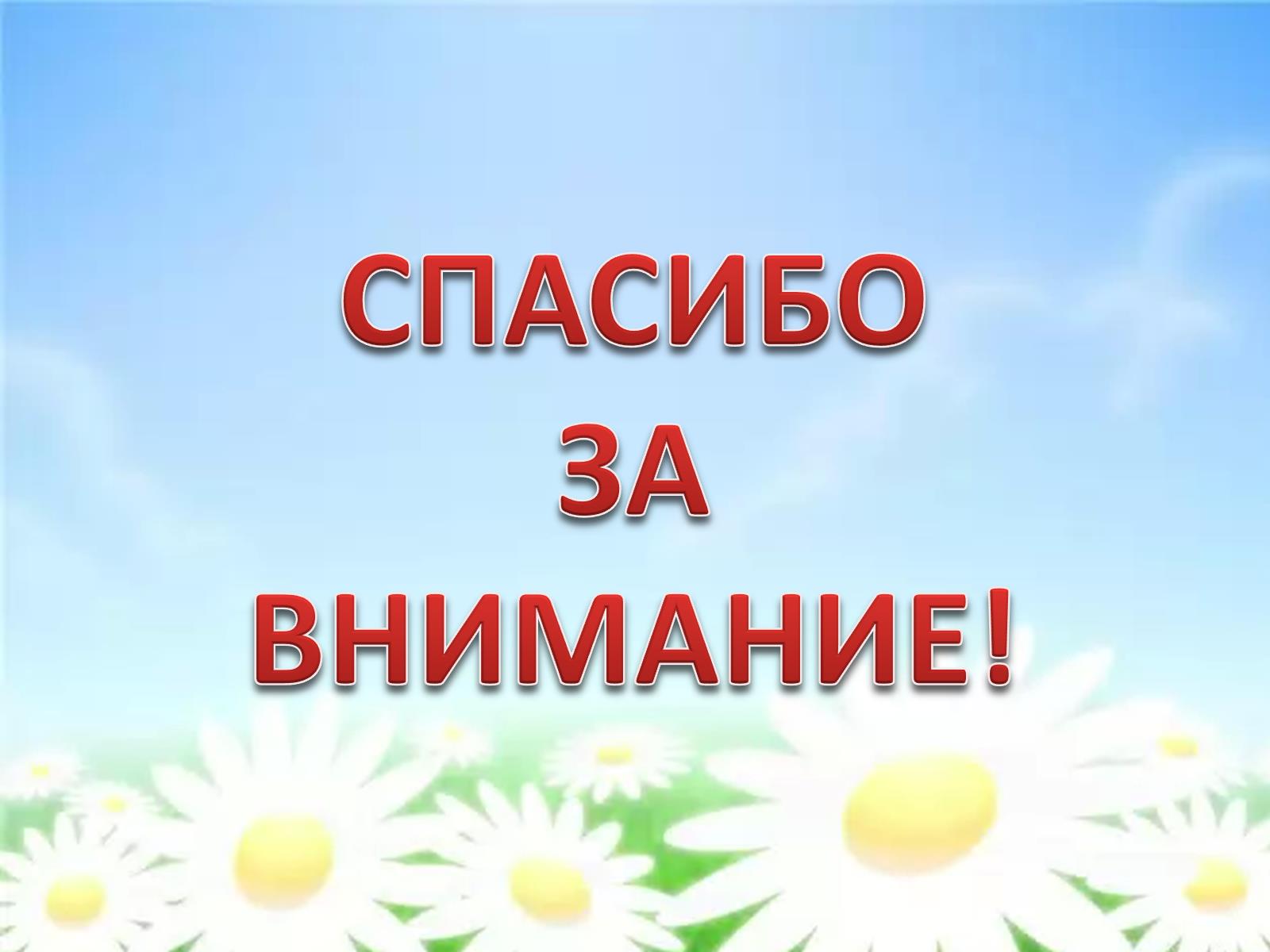 Спасибо за внимание!